laboratory
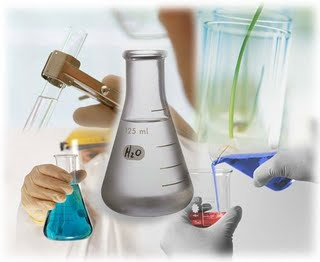 phlebotomy
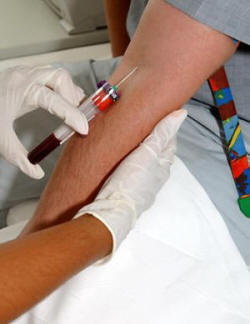 plasma
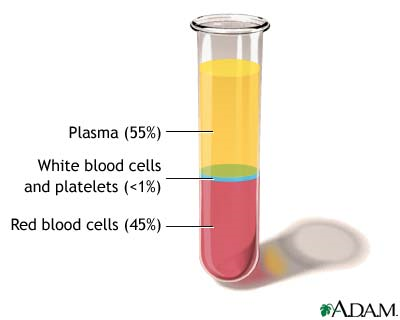 slides
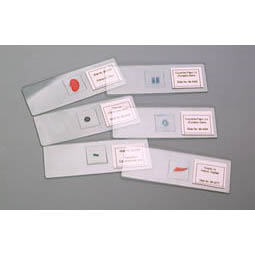 culture
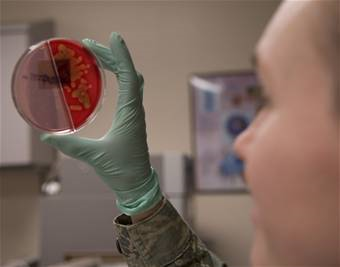 centrifuge
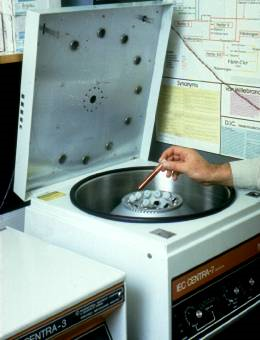 Operatory
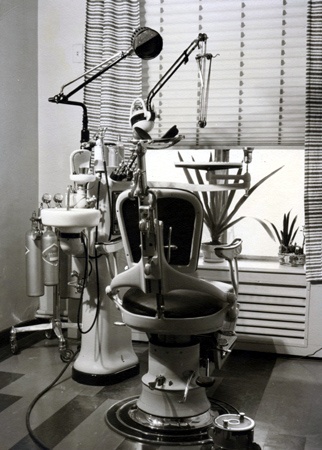 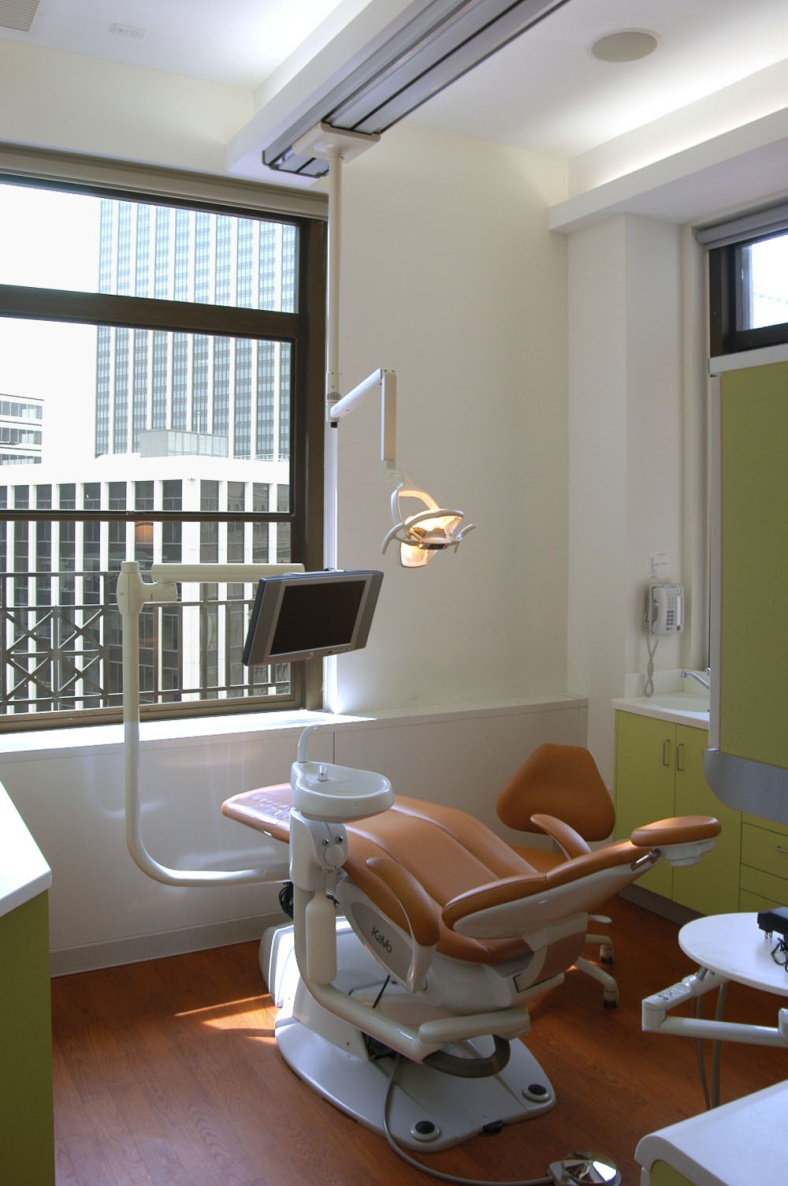 Hand Piece
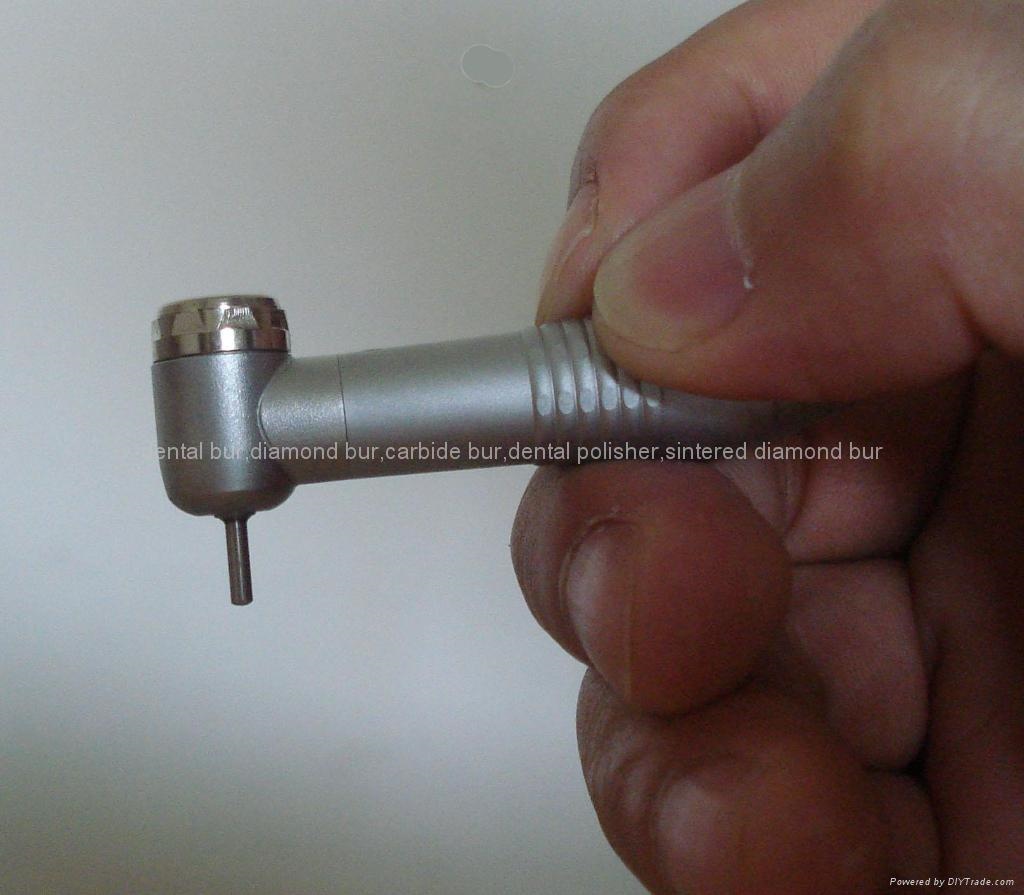 Caries
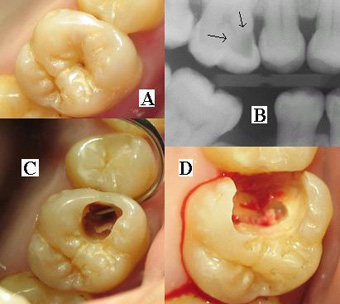 AmalgamComposite
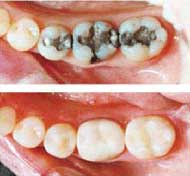